教員のＩＣＴ活用指導力向上のための研修プログラム
情報モラル
ネットトラブル啓発動画
兵庫県教育委員会
[Speaker Notes: ここでは、教育の情報化とICT活用について学びます。]
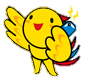 ネットトラブルから自分を守ろう！
１　ケータイ・スマホとのつきあい方
　　　～人間関係をよくするための手段の一つ～
２　｢デジタルタトゥー｣｢バカッター」問題
　　　～安易な投稿は、人生に関わる～
３　「リベンジポルノ」
　　　～人に見られて困る写真･動画は撮らない撮らせない～
４　ネット上の出会い
　　　～ネットの向こうには、ねらっている犯人がいる～
５　「ルールづくり」が大切　　　～困ったことは相談しよう～
制作：ネットトラブルから子どもを守る協働会議
[Speaker Notes: ２５秒]
ケータイ・スマホとのつきあい方
～人間関係をよくするための手段の一つ～
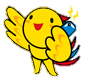 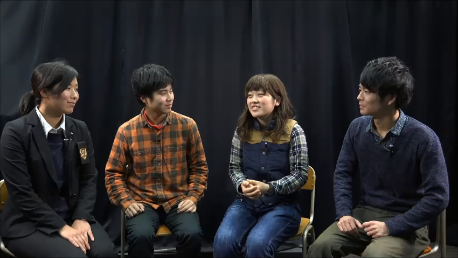 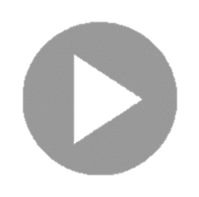 制作：ネットトラブルから子どもを守る協働会議
兵庫県教育委員会、兵庫県青少年課、兵庫県立大学
兵庫県警察本部サイバー犯罪対策課、少年育成課
神戸市教育委員会、私学総連合会
[Speaker Notes: ２５秒]
｢デジタルタトゥー｣｢バカッター」問題
～安易な投稿は、人生に関わる～
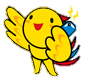 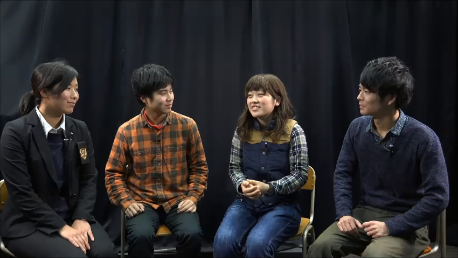 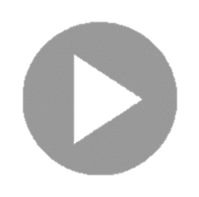 制作：ネットトラブルから子どもを守る協働会議
兵庫県教育委員会、兵庫県青少年課、兵庫県立大学
兵庫県警察本部サイバー犯罪対策課、少年育成課
神戸市教育委員会、私学総連合会
[Speaker Notes: ２５秒]
「リベンジポルノ」
～人に見られて困る写真･動画は撮らない撮らせない～
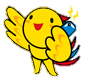 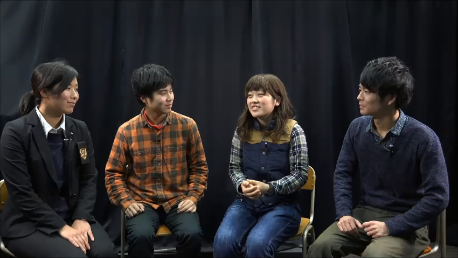 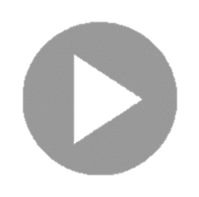 制作：ネットトラブルから子どもを守る協働会議
兵庫県教育委員会、兵庫県青少年課、兵庫県立大学
兵庫県警察本部サイバー犯罪対策課、少年育成課
神戸市教育委員会、私学総連合会
[Speaker Notes: ２５秒]
ネット上の出会い
～ネットの向こうには、ねらっている犯人がいる～
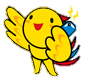 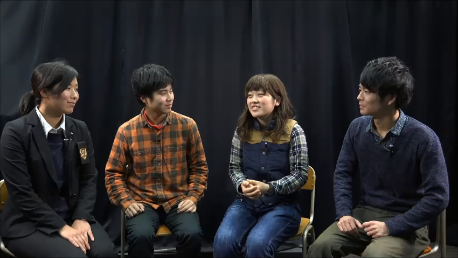 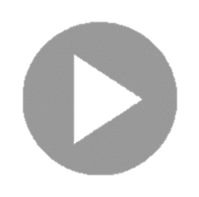 制作：ネットトラブルから子どもを守る協働会議
兵庫県教育委員会、兵庫県青少年課、兵庫県立大学
兵庫県警察本部サイバー犯罪対策課、少年育成課
神戸市教育委員会、私学総連合会
[Speaker Notes: ２５秒]
「ルールづくり」が大切～困ったことは相談しよう～
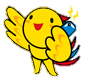 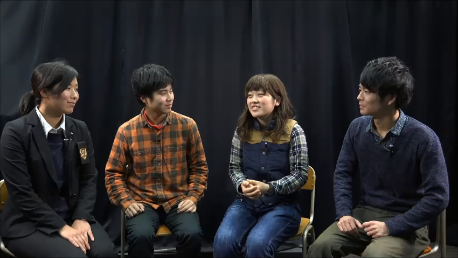 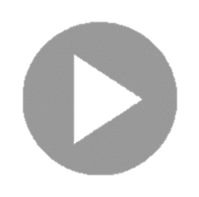 制作：ネットトラブルから子どもを守る協働会議
兵庫県教育委員会、兵庫県青少年課、兵庫県立大学
兵庫県警察本部サイバー犯罪対策課、少年育成課
神戸市教育委員会、私学総連合会
[Speaker Notes: ２５秒]
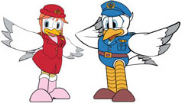 ケータイ・スマホとのつきあい方
○自分自身で使用についてセーブする。
○相手のことを考えよう！
○家族や友人と過ごす時間、自分の時間を大切にしよう！
○ケータイ・スマホは、コミュニケーションをとる
　ツールのひとつです。
○長時間利用に注意し、人間関係を良くする手段の
　一つとして活用しましょう！
[Speaker Notes: ○自分でセーブし、相手のこと
　を考えましょう！
○大切な人との時間を大切にし
　ましょう！
　そして、自分の時間を大切に
　しましょう！
○人間関係を良くする手段の一　
　つとして、利用しましょう！]
安易な投稿はしない
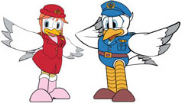 投稿する前に考えよう
いわゆる悪ふざけの投稿（バカッター）は、
取り返しのつかない事態に発展するケースが
多発しています。
○損害賠償や採用取消し等大きな代償を
　 支払うことになります。
○投稿した文章や画像はネット上から消去
    できない状況になります。
○未成年でも責任は追及されます。
リベンジポルノ
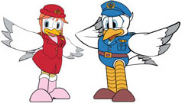 ○人に見せることができない
　写真・動画等は、
　撮らない！撮らせない!保存しない！
○スマホ・ケータイを確認しましょう！
○ネット上に出回ると削除できません。
[Speaker Notes: ○自分でセーブし、相手のこと
　を考えましょう！
○大切な人との時間を大切にし
　ましょう！
　そして、自分の時間を大切に
　しましょう！
○人間関係を良くする手段の一　
　つとして、利用しましょう！]
ネット上で知り合った人と会わない！
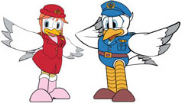 ○ネット上では年齢、性別など簡単に偽ることが
　可能
○ＳＮＳで知り合って出会うことによる子どもたち
　の被害が急増（殺人事件・性的被害が発生）
○知らない人にメールをしない。返信しない。
○ネット上で知り合った人と会わない
○個人情報や写真・動画等も送らない
[Speaker Notes: ○自分でセーブし、相手のこと
　を考えましょう！
○大切な人との時間を大切にし
　ましょう！
　そして、自分の時間を大切に
　しましょう！
○人間関係を良くする手段の一　
　つとして、利用しましょう！]
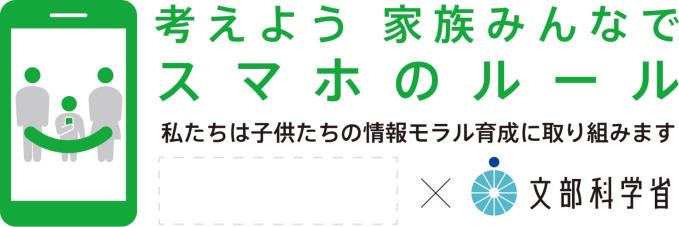 兵庫県教育委員会
ネットトラブルから自分を守ろう！
ー被害者にも加害者にもならないためにー
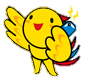 制作：ネットトラブルから子どもを守る協働会議
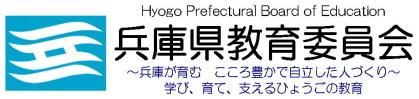 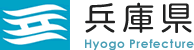 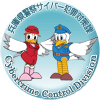 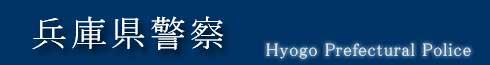 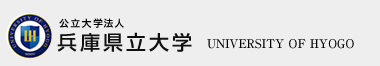 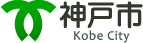 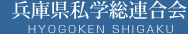 神戸市教育委員会